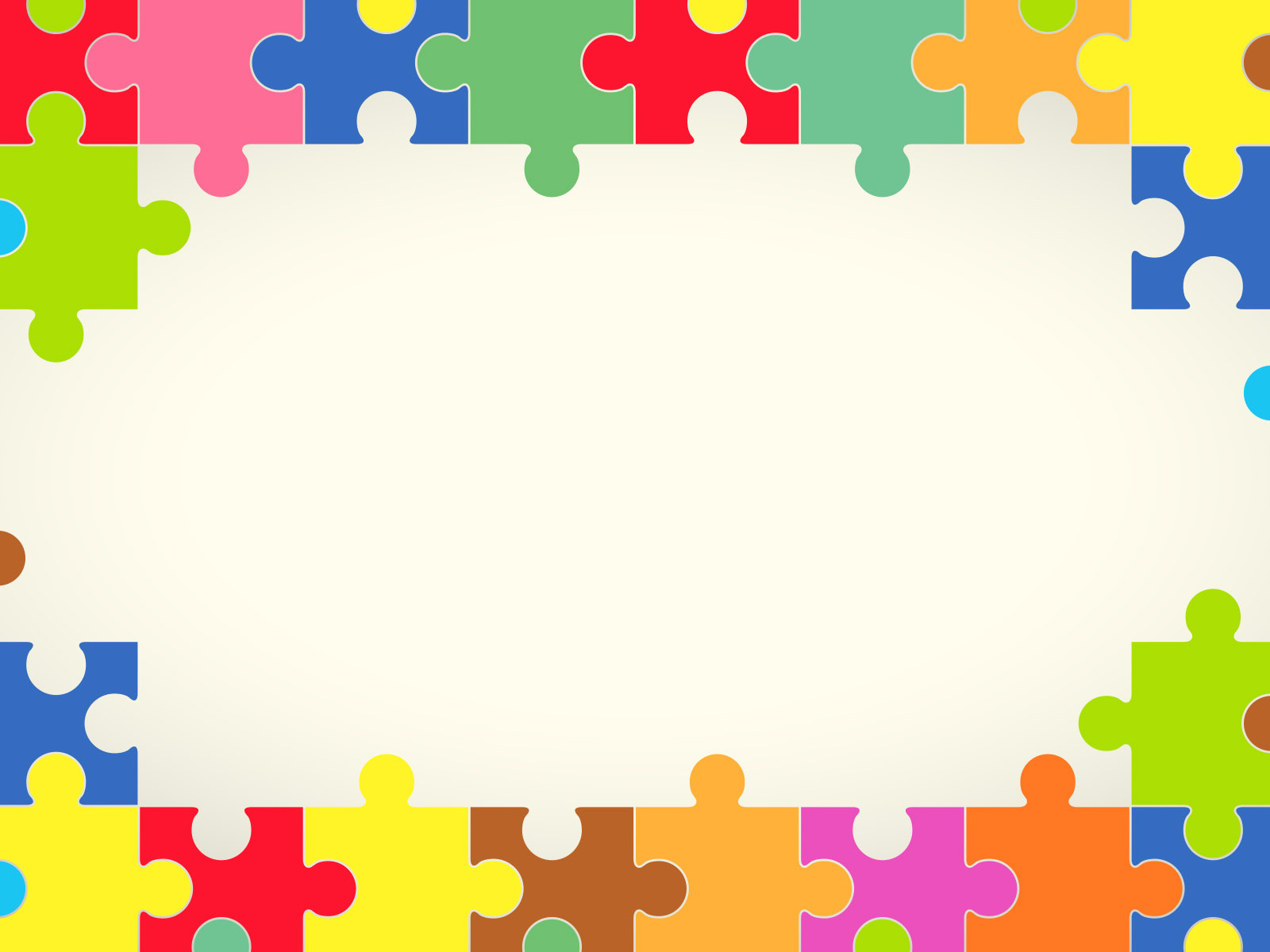 LAS PALABRAS ANTÓNIMAS
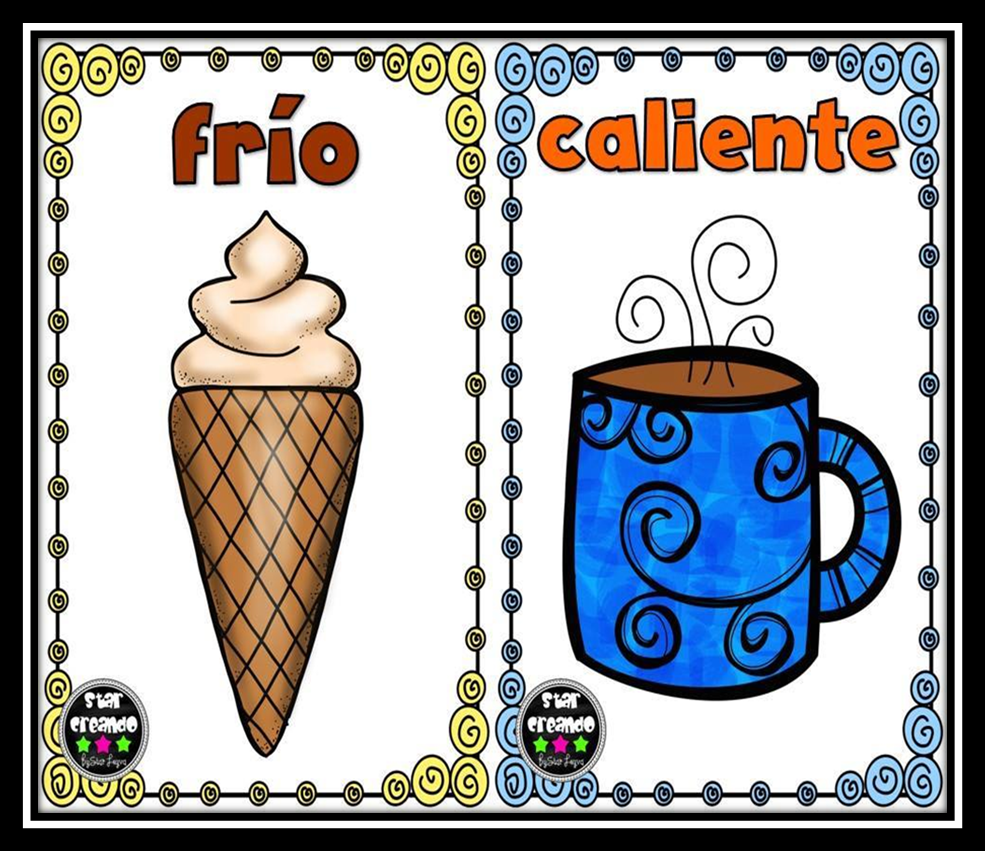 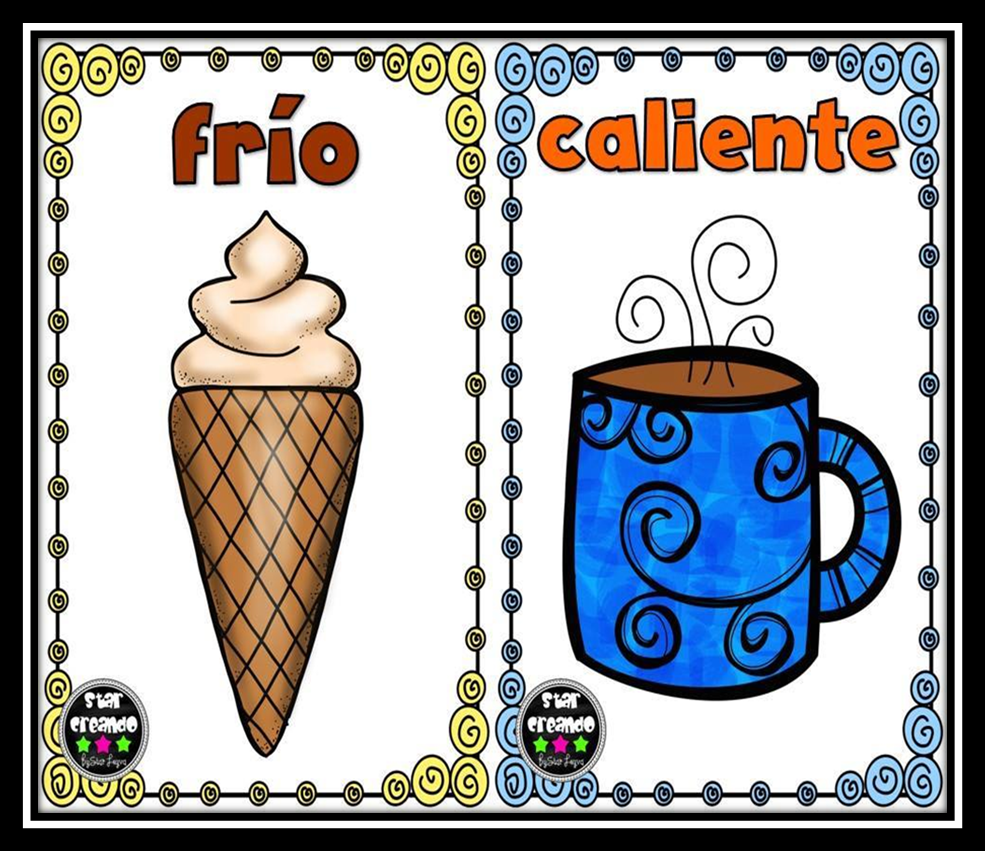 Las palabras antónimas o antónimo, indican lo contrario u opuesto.
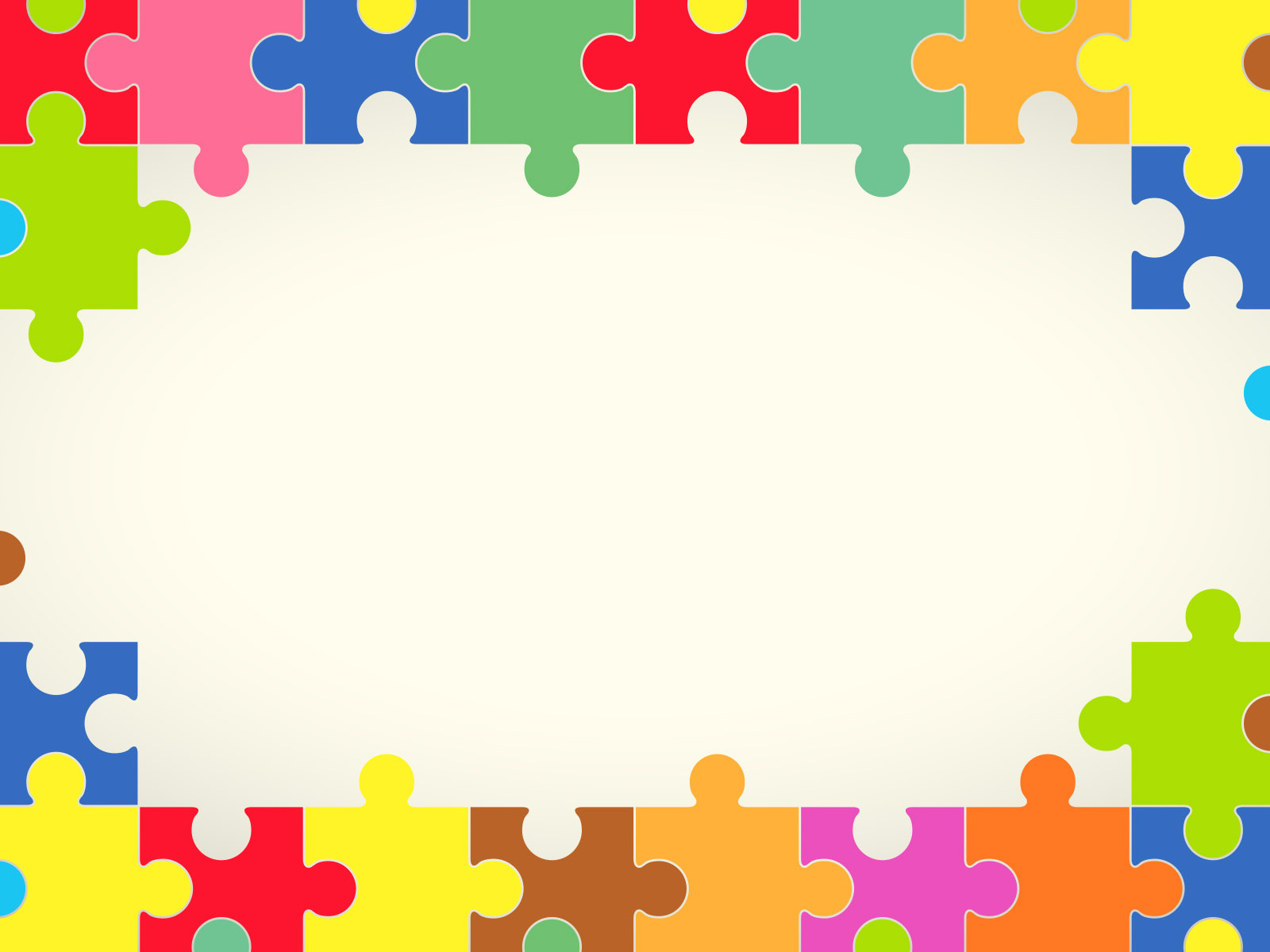 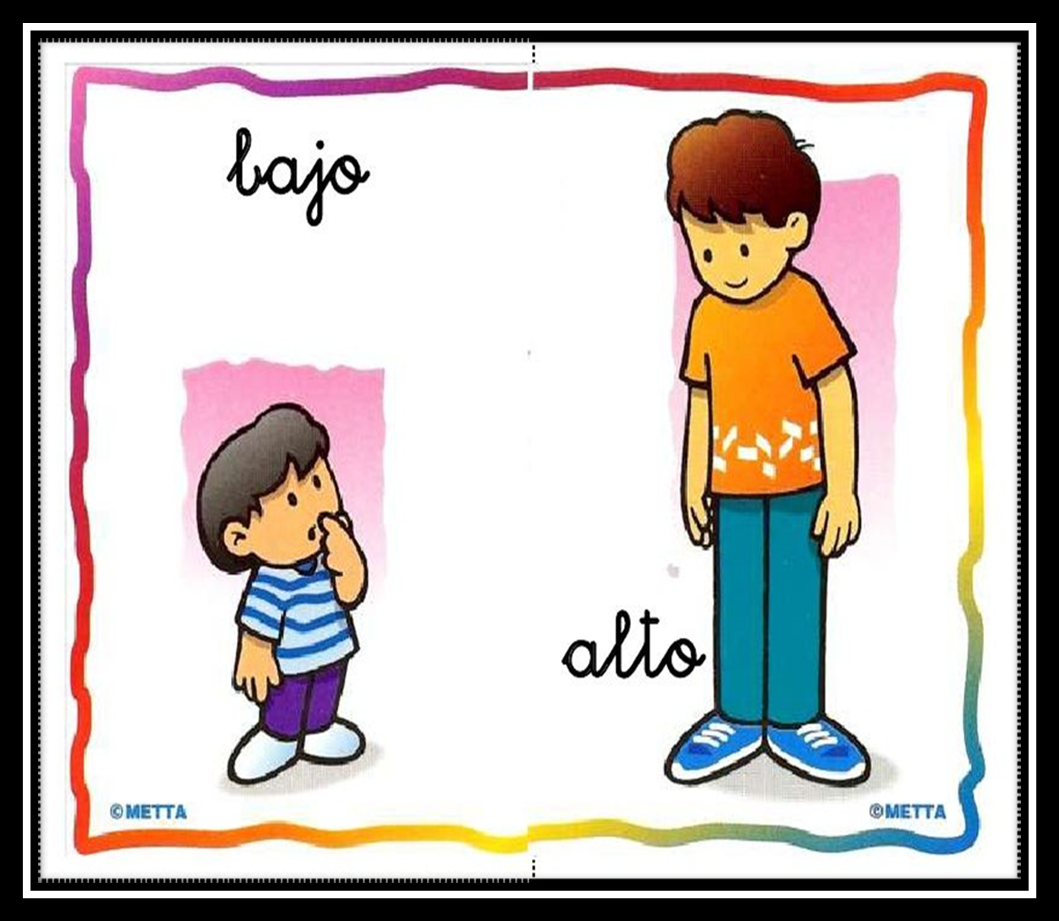 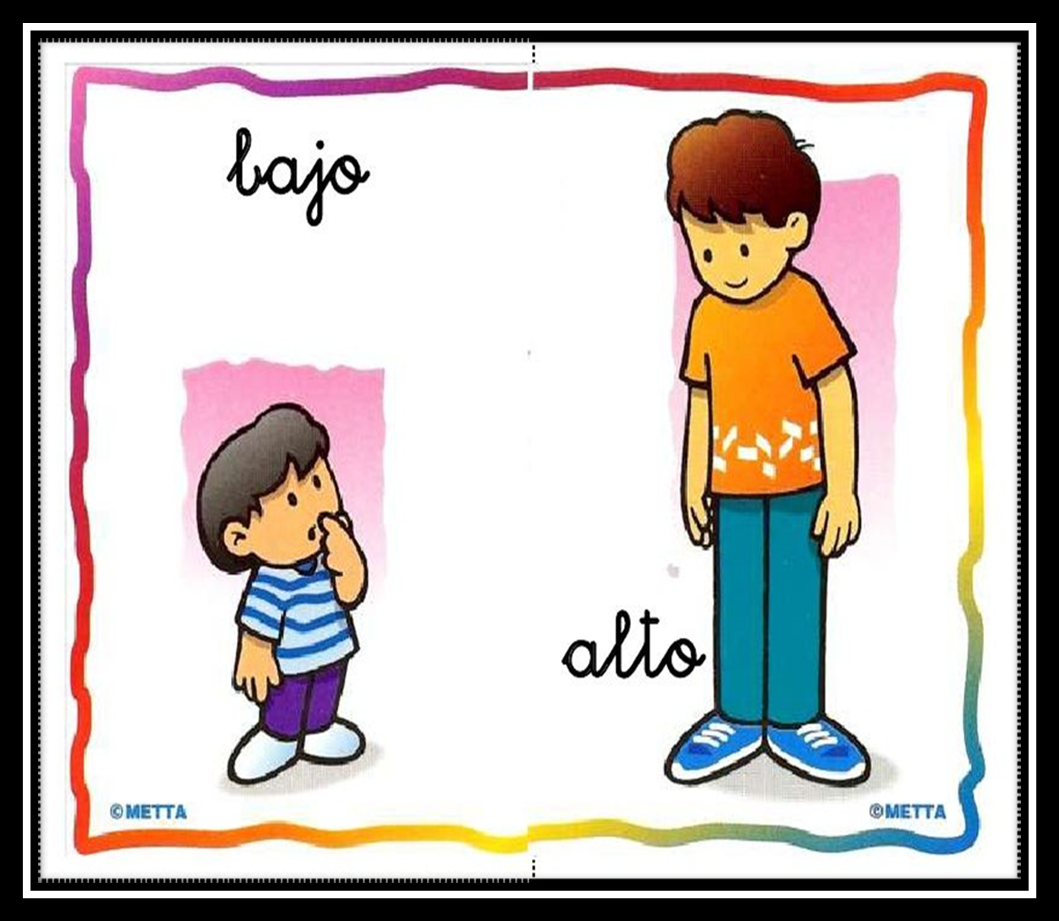 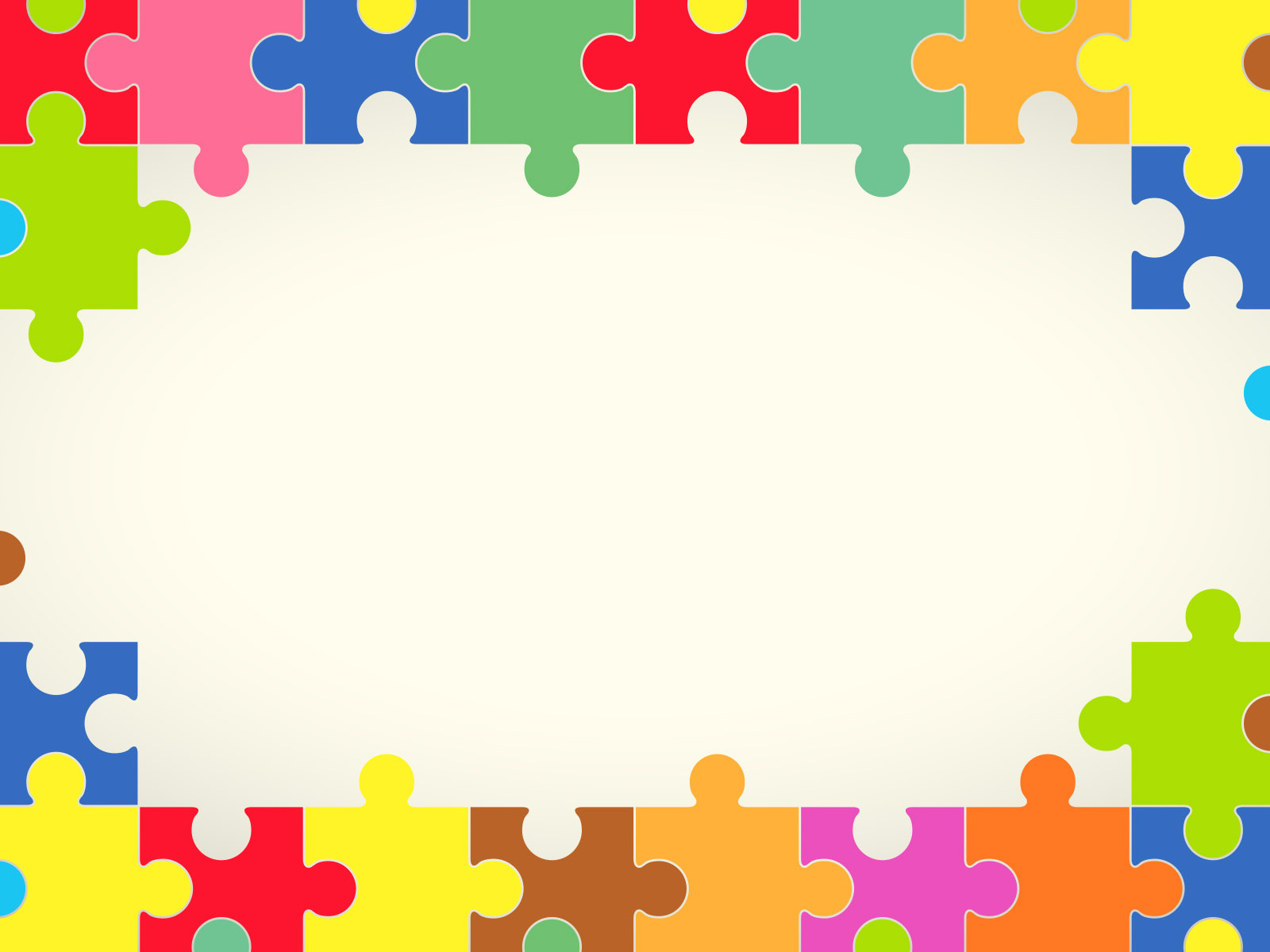 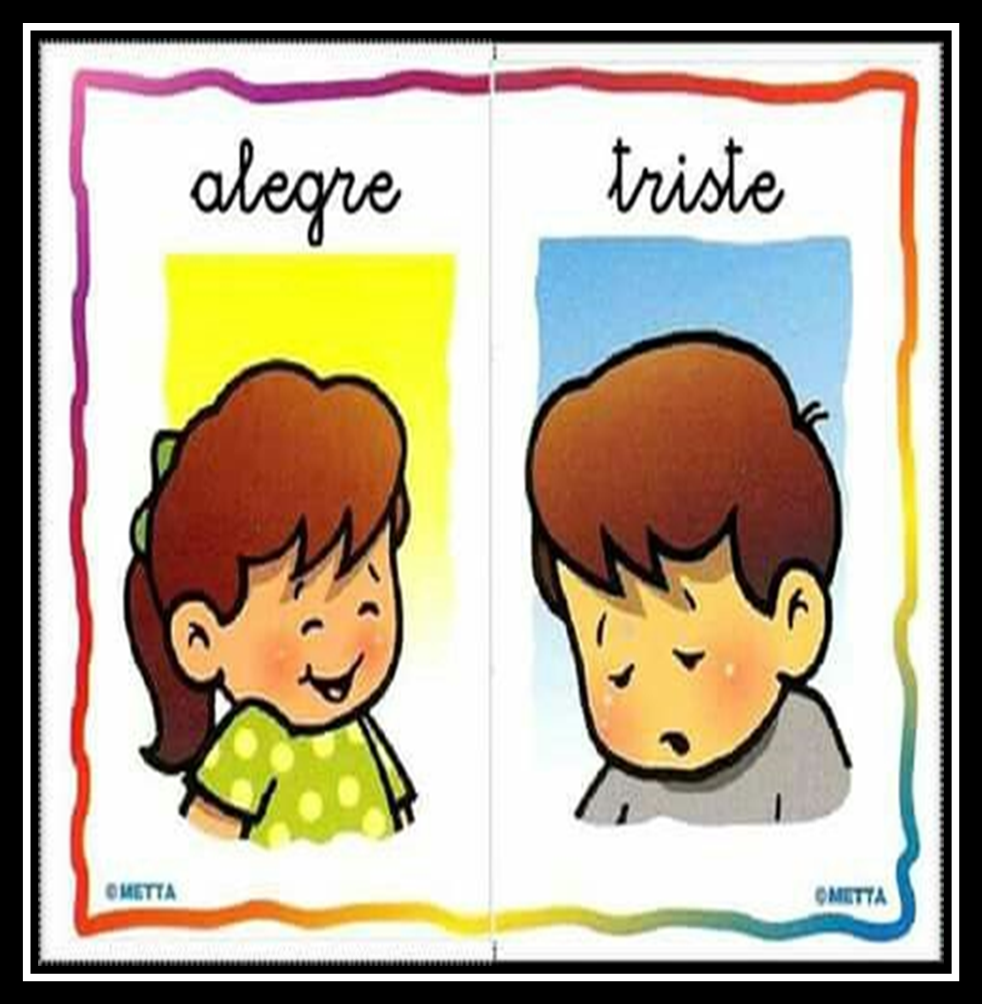 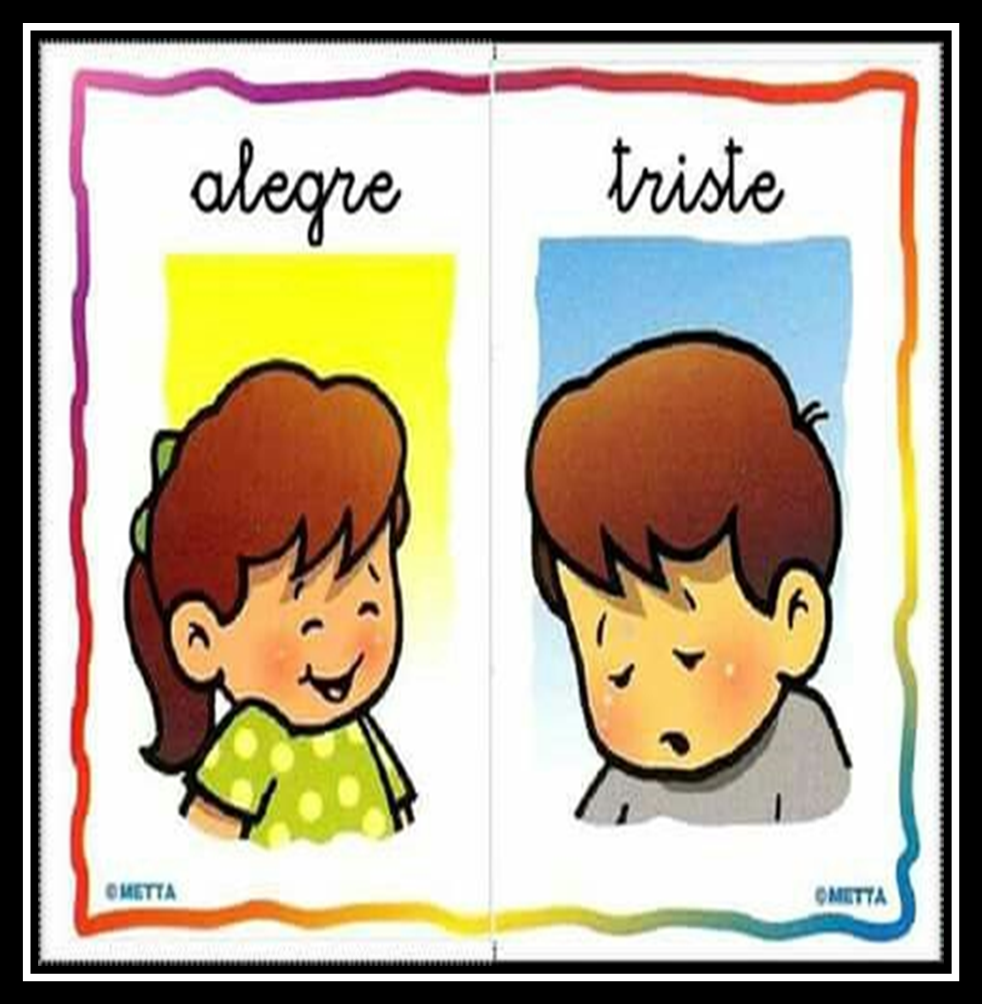 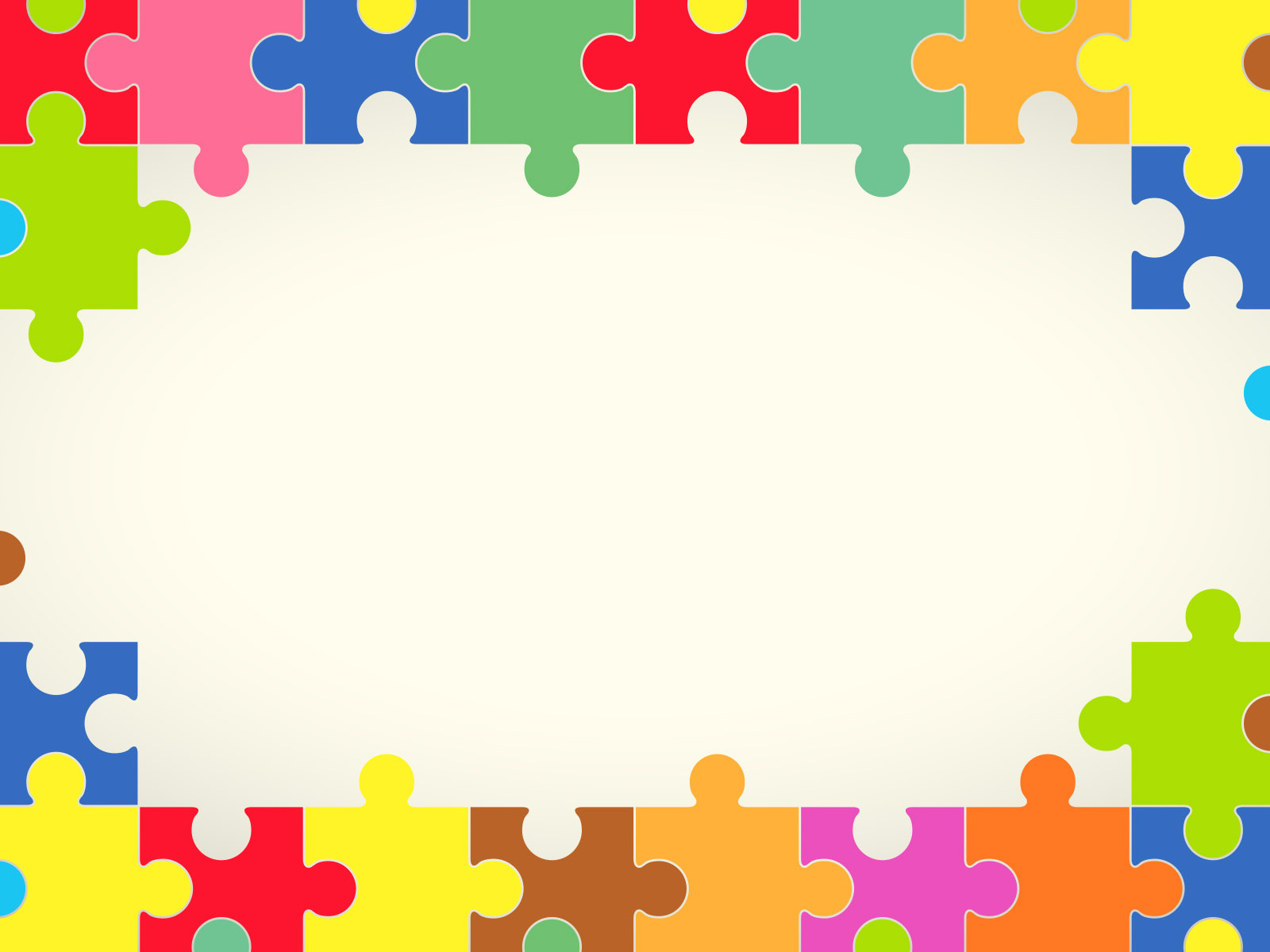 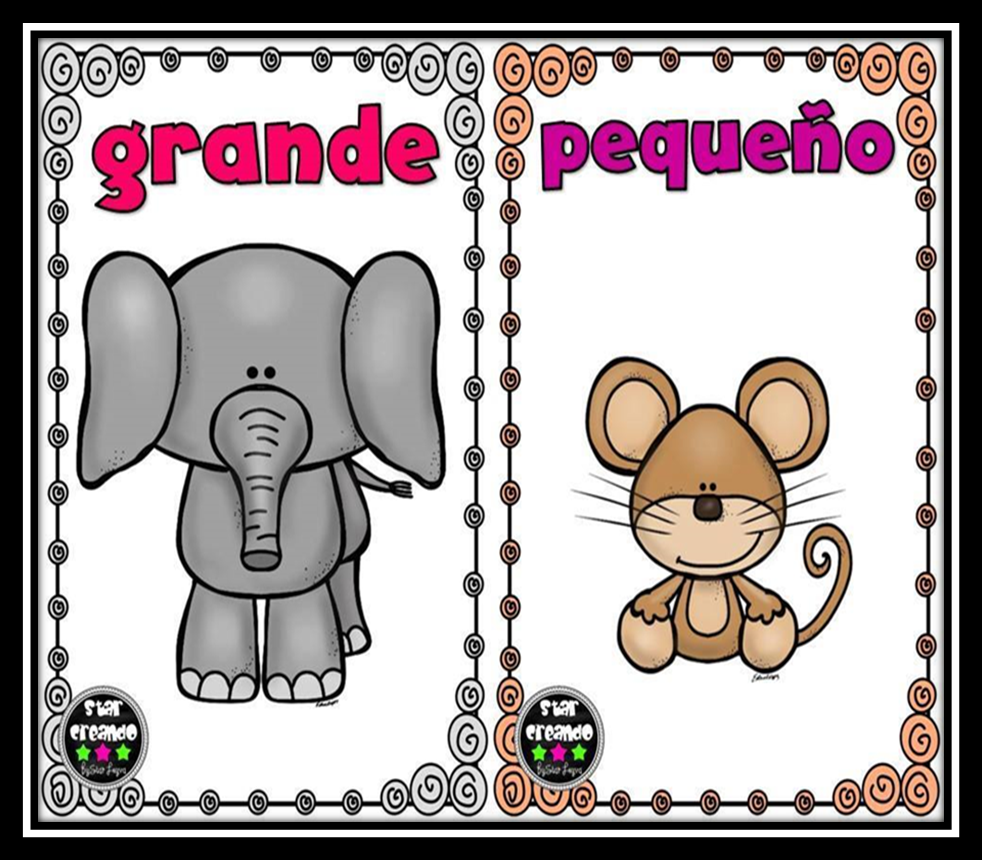 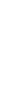 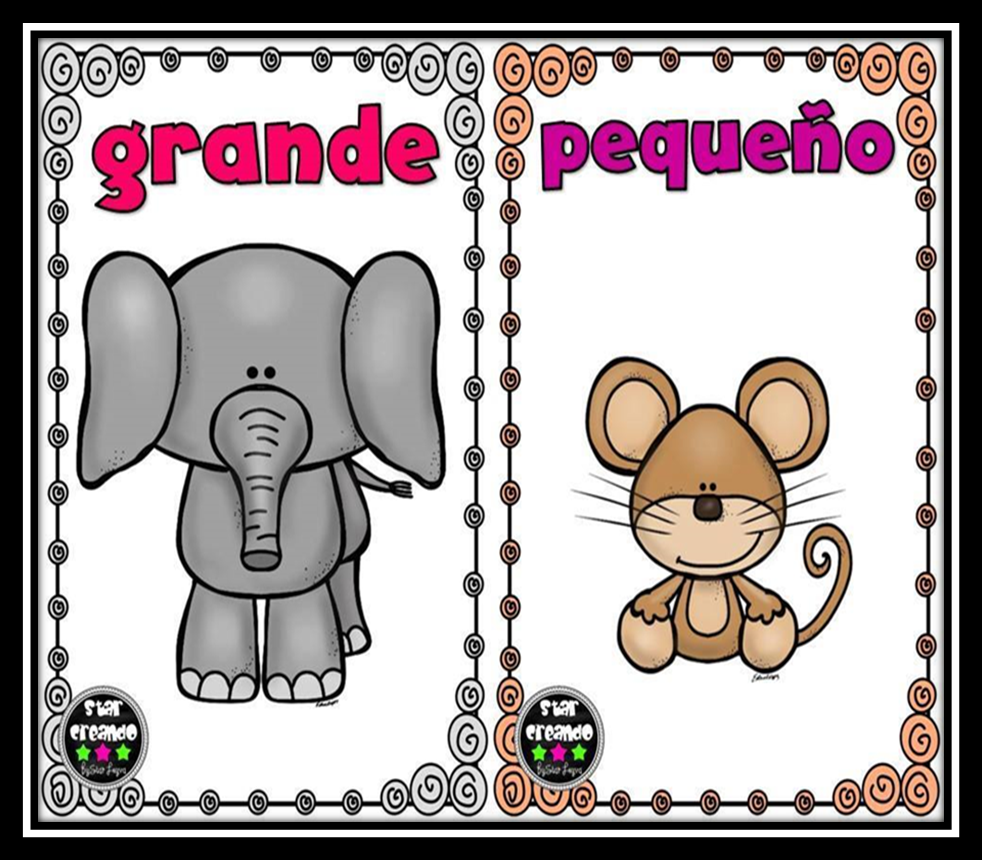 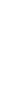 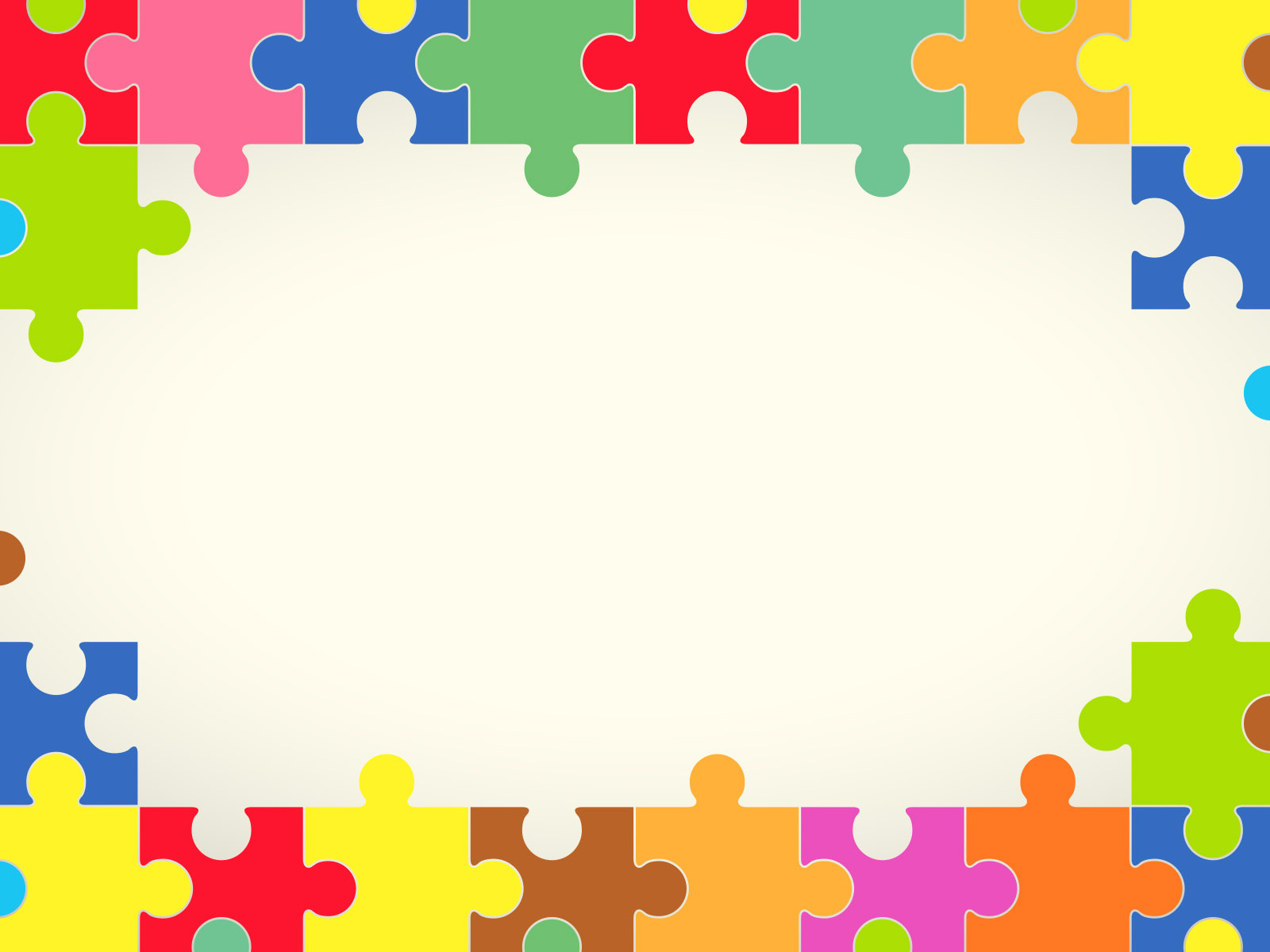 Dormir
Despertar
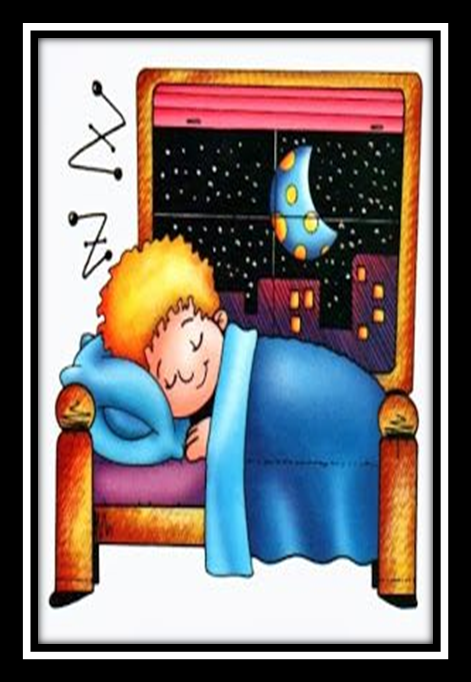 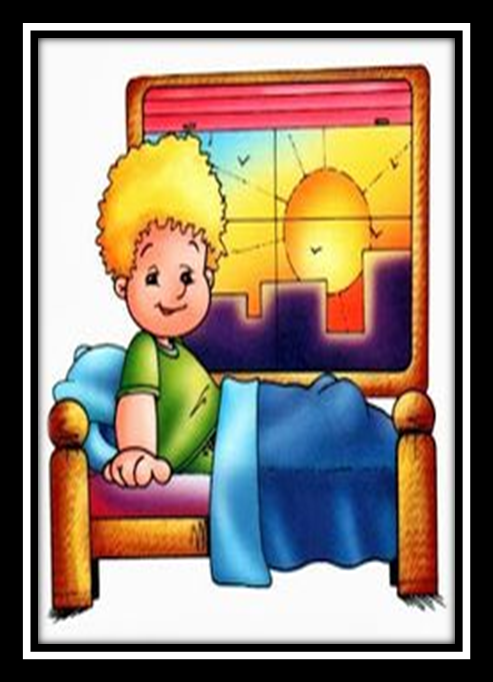 Día
Noche
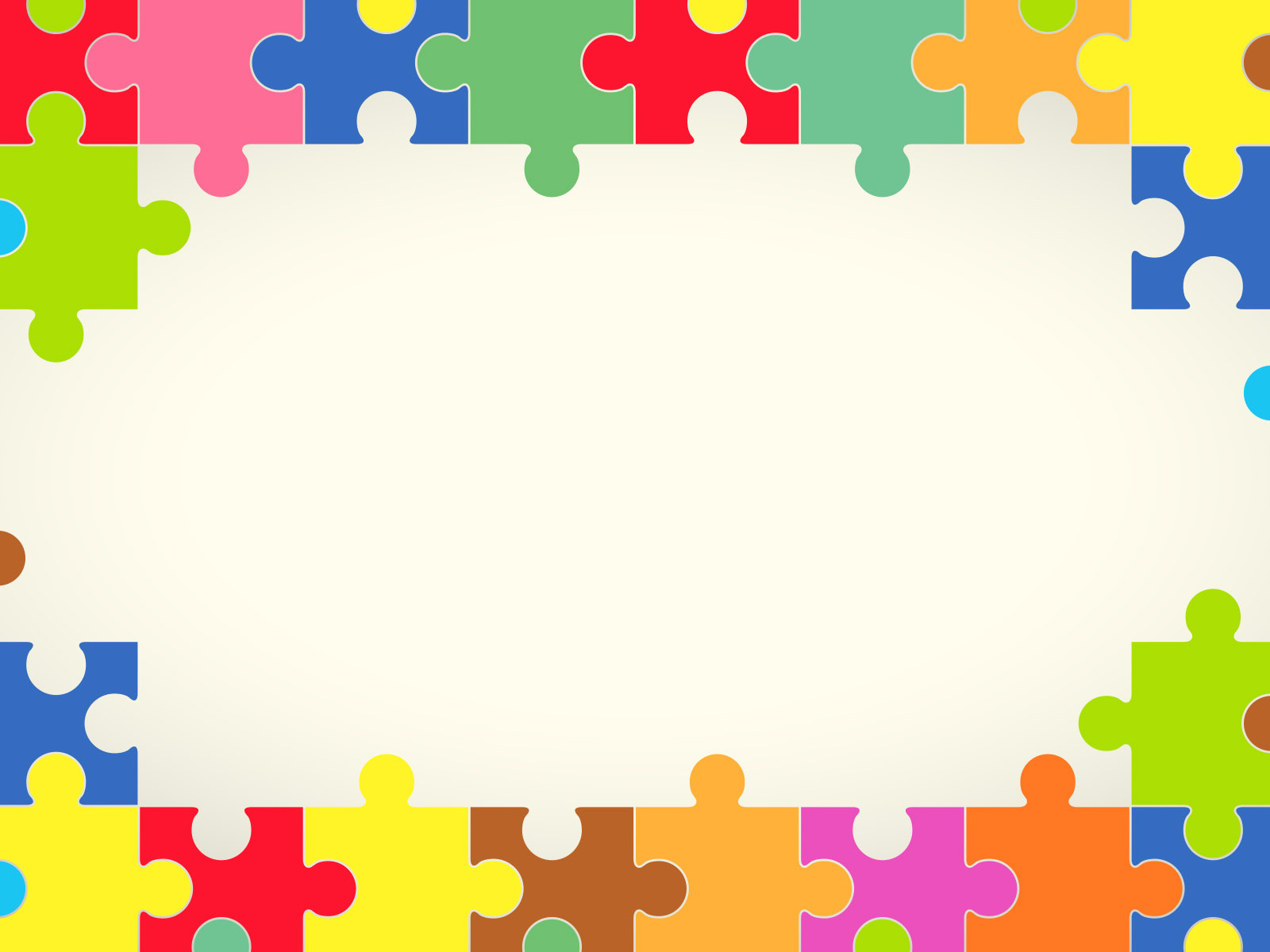 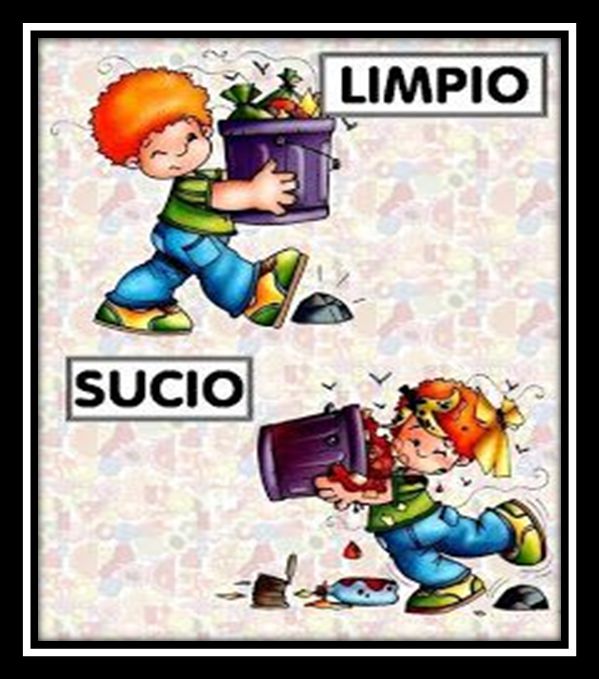 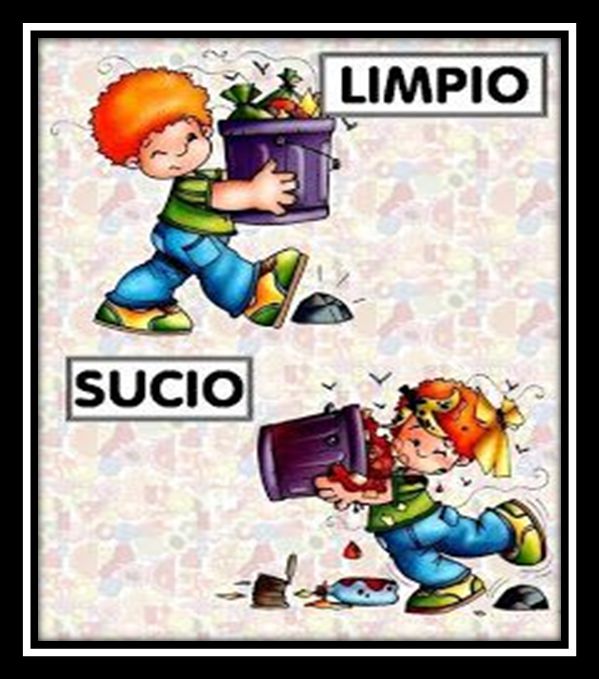 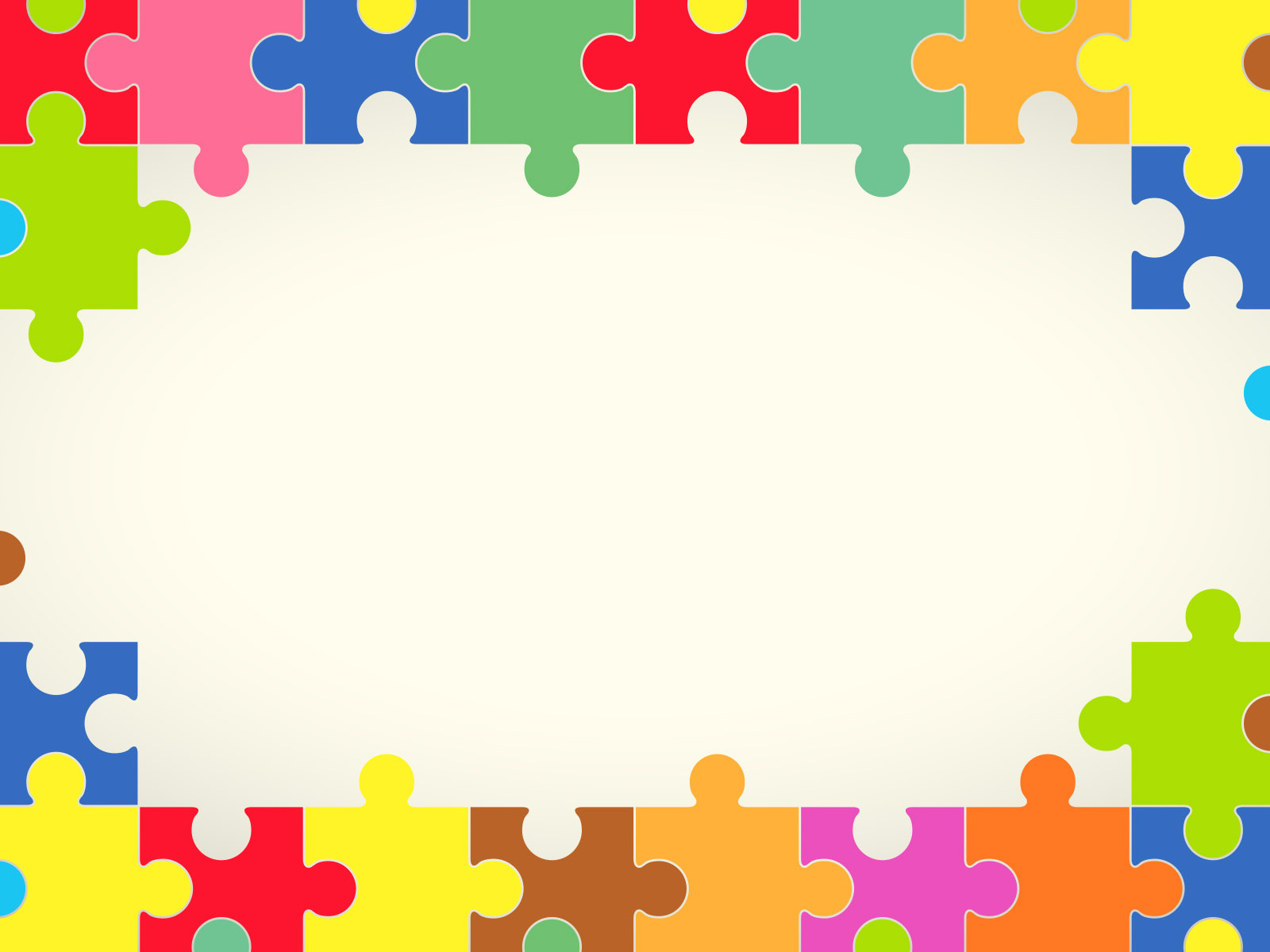 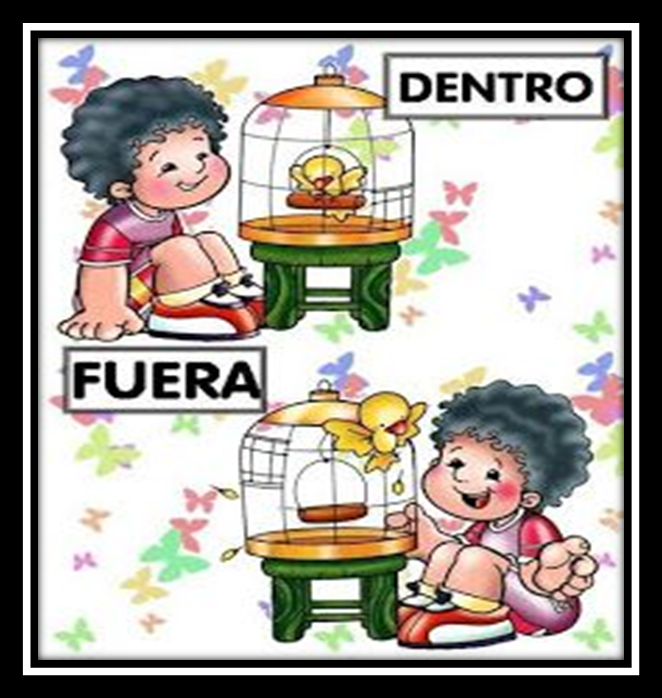 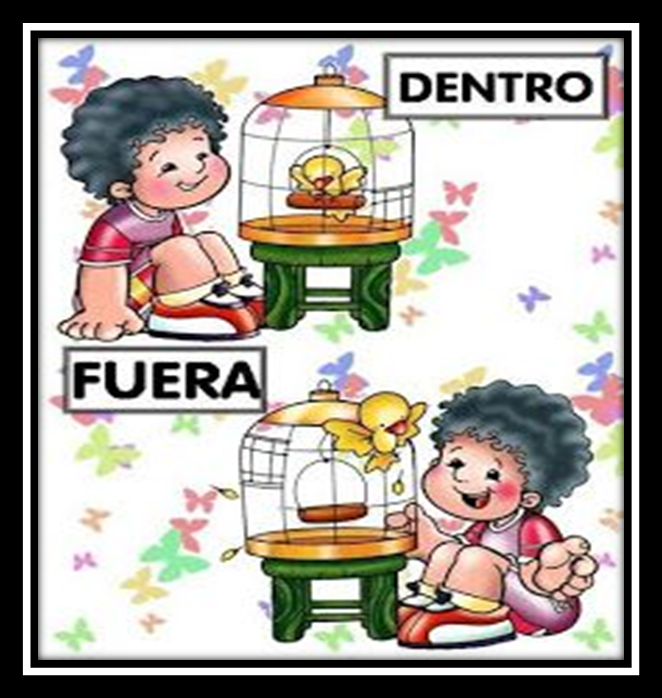 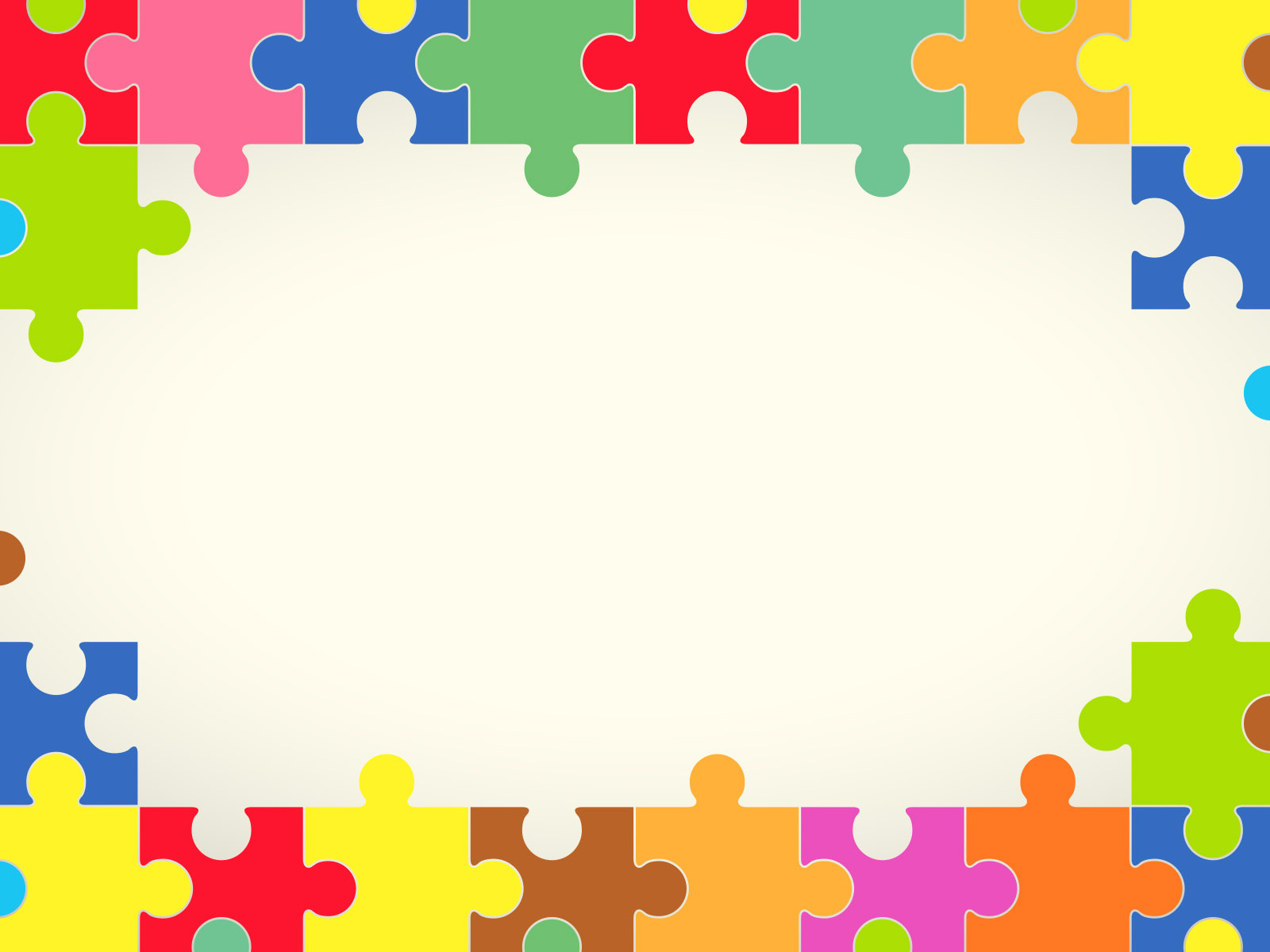 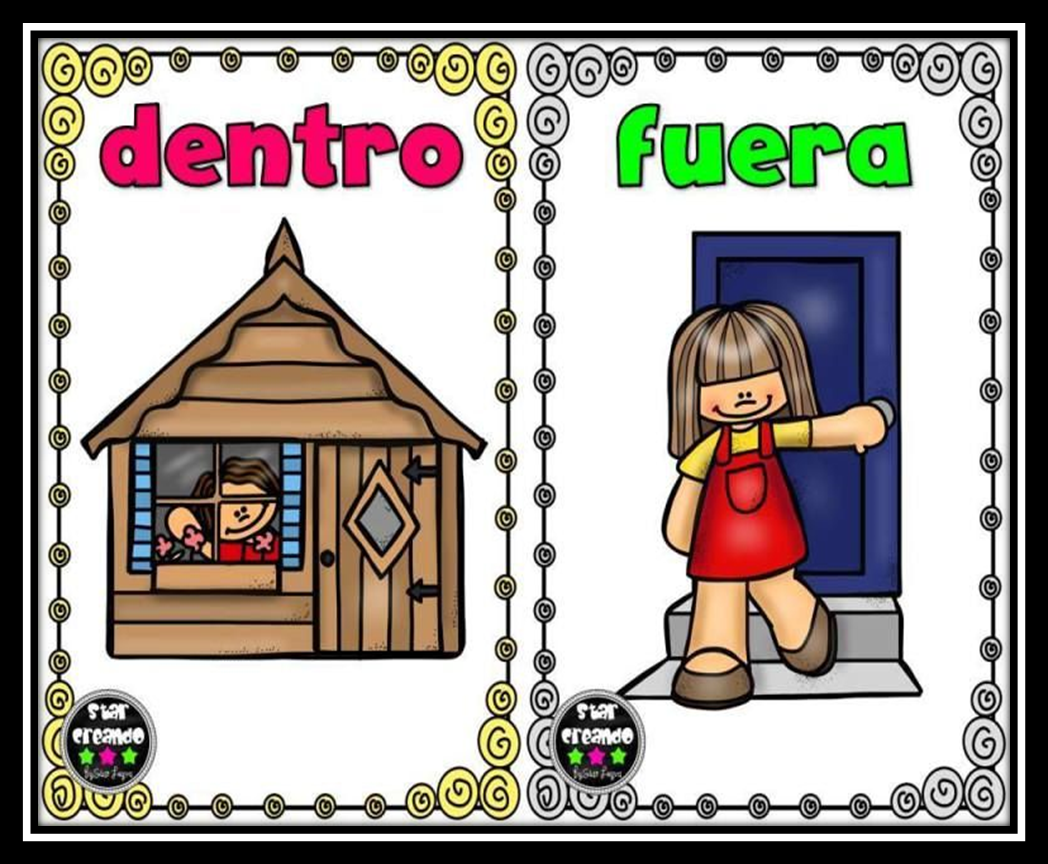 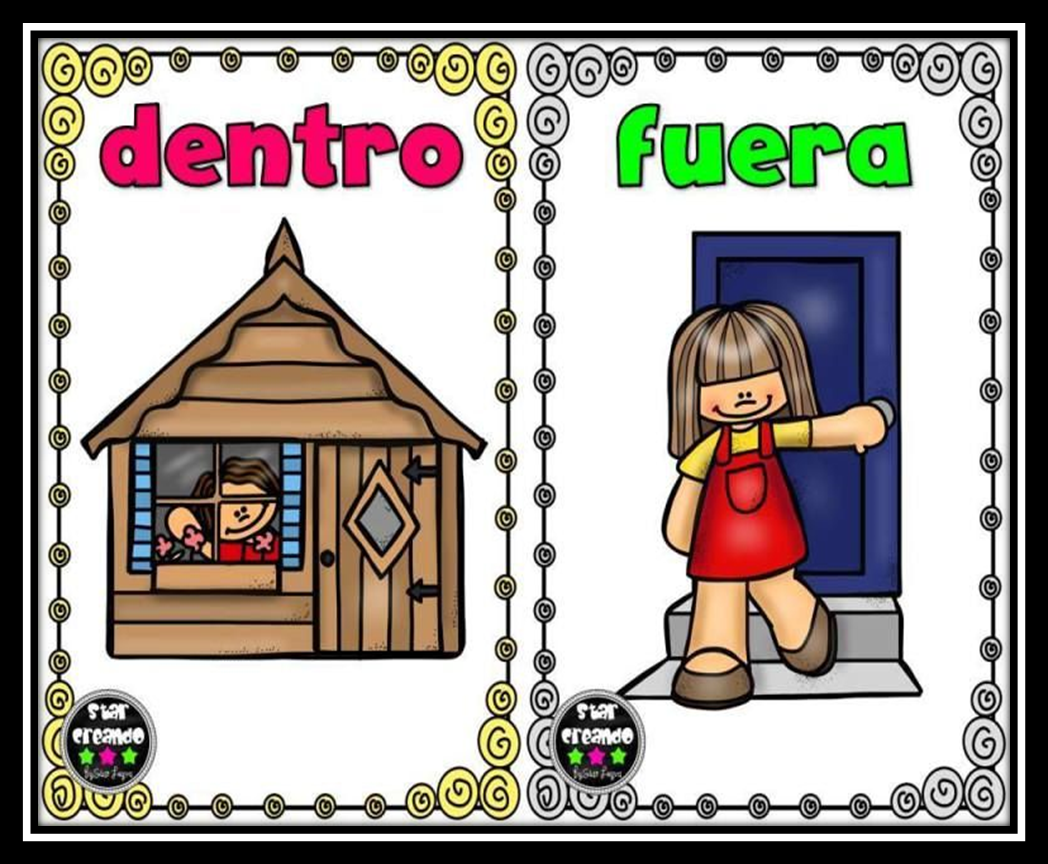 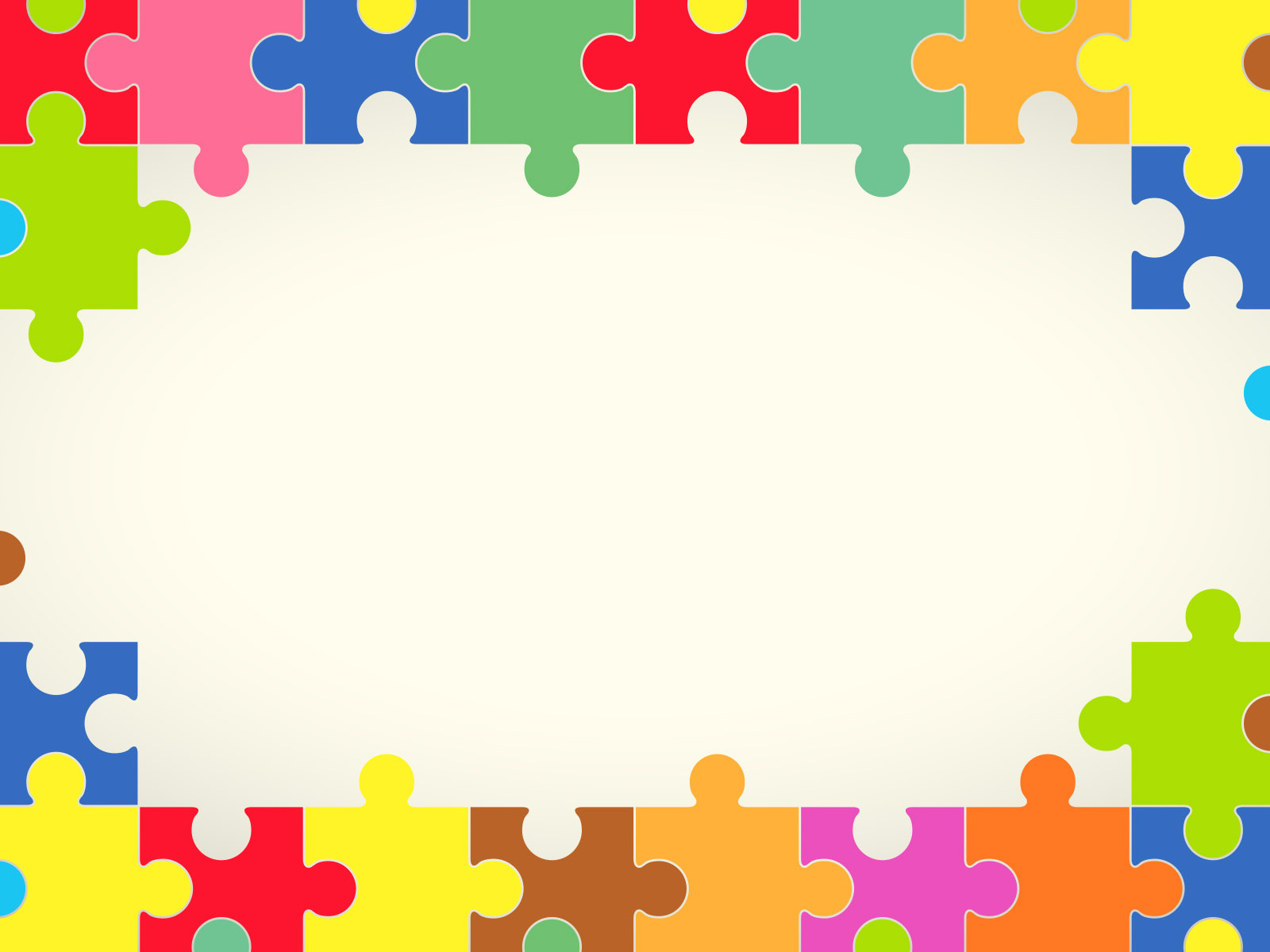 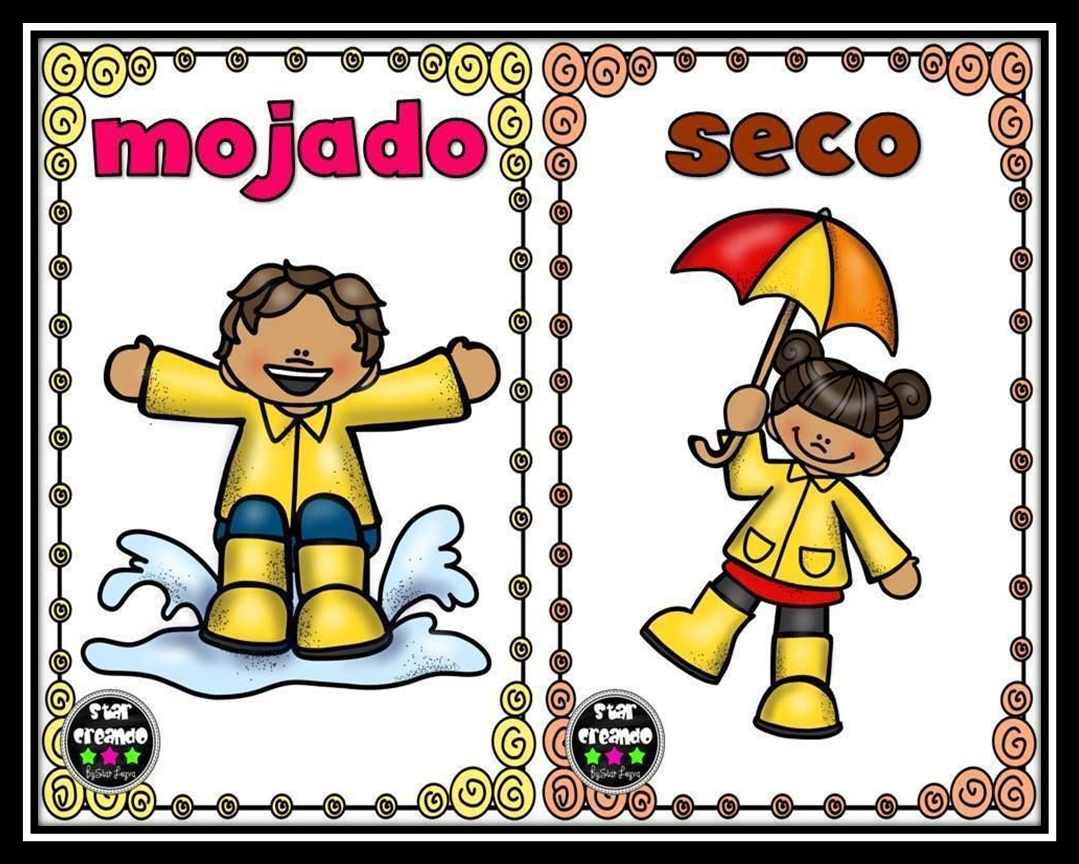 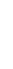 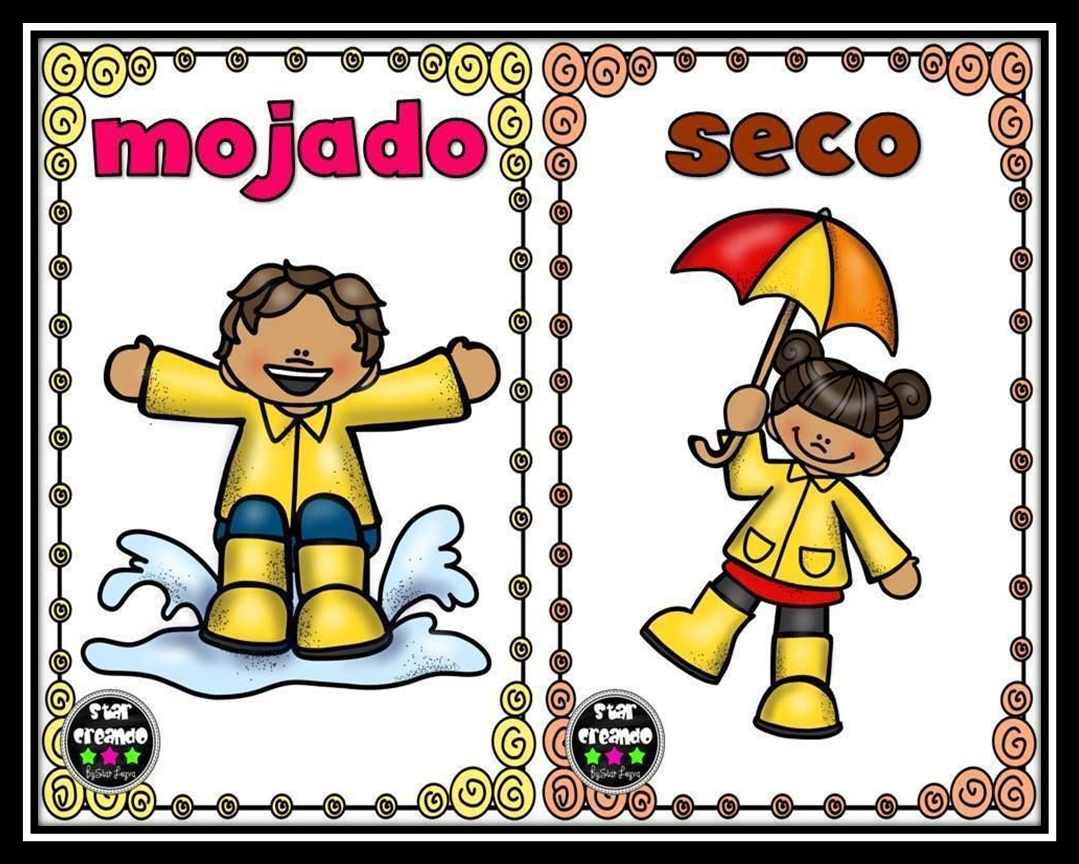